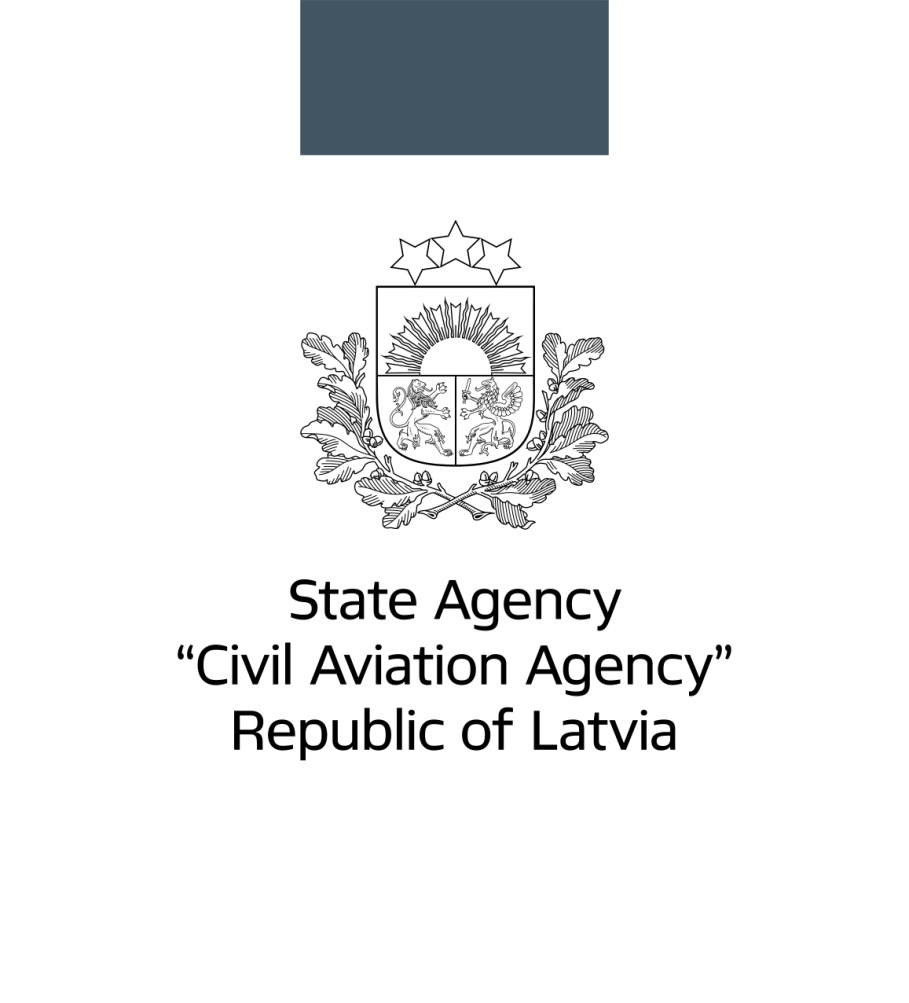 Drošības pārvaldības sistēmas (SMS) Gaisa kuģu tehniskās apkopes organizācijās(ieviests ar Komisijas regulu 2021/1963)
2022. gada augusts
Riga, Latvia
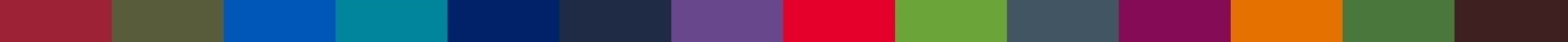 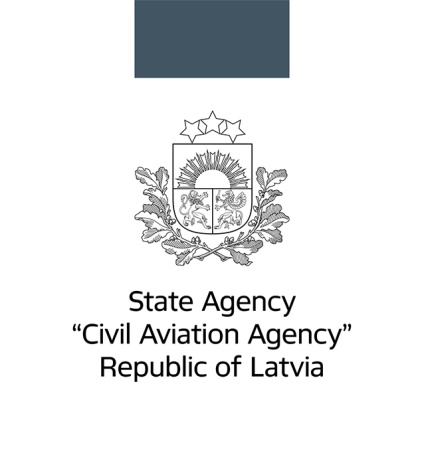 SMS 145
KOMISIJAS ĪSTENOŠANAS REGULA (ES) 2021/1963 (2021. gada 8. novembris), ar ko Regulu (ES) Nr. 1321/2014 groza attiecībā uz drošības pārvaldības sistēmām tehniskās apkopes organizācijās, kā arī labo minēto regulu
https://eur-lex.europa.eu/legal-content/LV/TXT/HTML/?uri=CELEX:32021R1963&from=EN
20222. gada augusts, Rīga Latvia
SMS 145
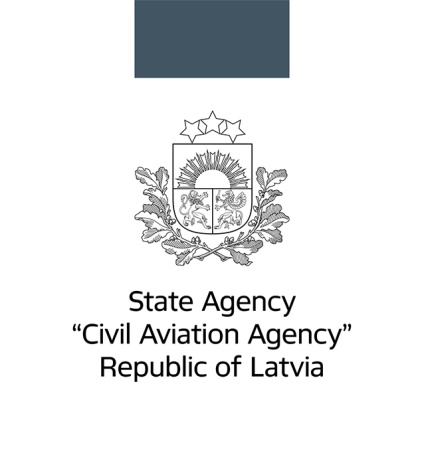 SMS 145
KOMISIJAS ĪSTENOŠANAS REGULA (ES) 2021/1963 (2021. gada 8. novembris), ar ko Regulu (ES) Nr. 1321/2014 groza attiecībā uz drošības pārvaldības sistēmām tehniskās apkopes organizācijās, kā arī labo minēto regulu
20222. gada augusts, Rīga Latvia
SMS 145
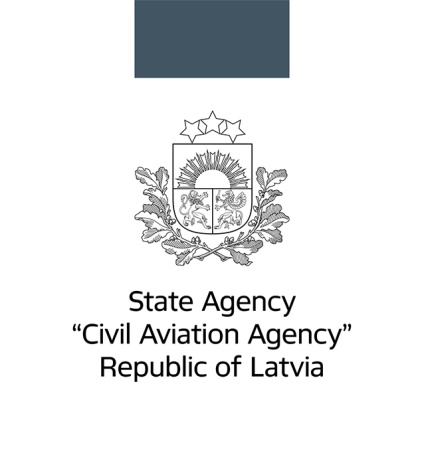 SMS 145
Galvenās izmaiņas Section A


145.A.10 - Scope 	
No change in the requirement text 	
Potential adjustment only if there are changes in the AMCs/GMs
2022. gada augusts
SMS 145
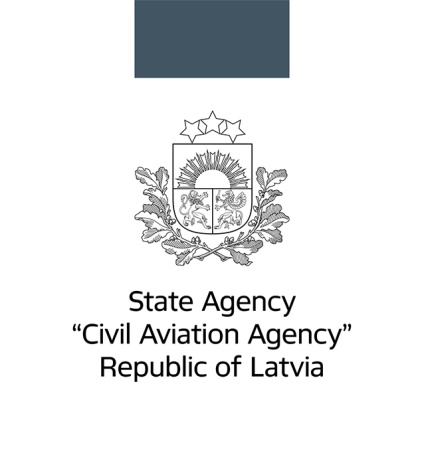 SMS 145
Galvenās izmaiņas Section A
	145.A.15 Application for an organisation certificate 	
Previous title ‘Application’ 	
to account for applicable Part-M and Part-ML requirements
(b) extra requirements for applicants for an initial certificate 	
Refer to the list of Part-M and Part-ML requirements that needs to be addressed in the MOE/procedures. Despite the new wording the organisation is expected to comply with this requirement before the transition. 
From 2 December 2022, organisations pursuing an initial certificate shall provide to the competent authority the results of a pre-audit performed by the organisation against applicable requirements Part-M, Part-ML and ‘new Part-145’.
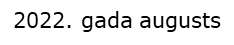 2022. gada augusts
Rīga Latvia
SMS 145
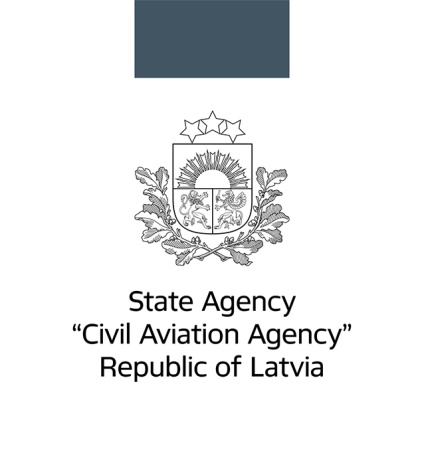 SMS 145
Galvenās izmaiņas Section A


145.A.20 Terms of approval and scope of work 
Previous title “Terms of approval” 
Scope of work in accordance with 145.A.70 
Terms of approval attached to the organisation certificate issued by the competent authority
2022. gada augusts, Rīga Latvia
SMS 145
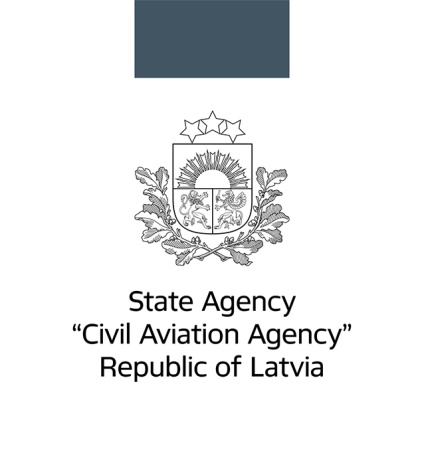 SMS 145
Galvenās izmaiņas Section A


	145.A.25 Facility requirements 	
No change
2022. gada augusts, Rīga Latvia
SMS 145
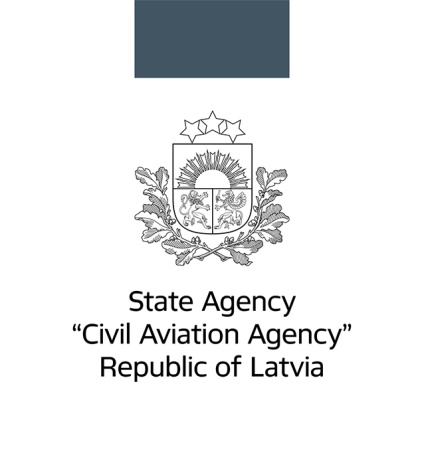 SMS 145
Galvenās izmaiņas Section A
	145.A.30 Personnel requirements 	
(a) Requirement for ‘accountable manager’ is reworded with potential impact on the description of responsibilities in the MOE. 
(b) Nominated person of group of persons representing the management structure 
(c) compliance monitoring instead of quality system 
(ca) new position ‘Safety manager’ 
(cb) existing requirement 
(cc) existing requirement 
(d) re-wording with low impact on compliance
2022. gada augusts, Rīga Latvia
SMS 145
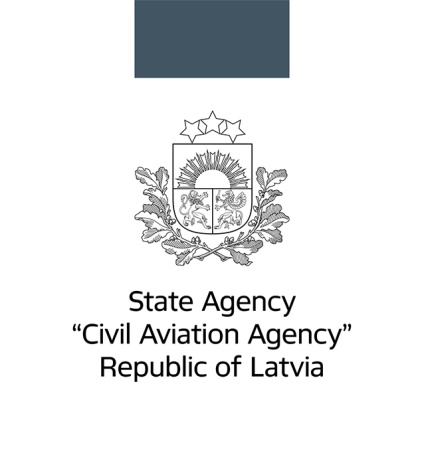 SMS 145
Galvenās izmaiņas Section A

	145.A.30 Personnel requirements 
(e) re-wording to account for ‘safety management and compliance monitoring’, addition of competency to include an understanding of safety management principles. 
(f) to (i) no change 
(j) extended to cover support staff for base maintenance (j)(1) and other re-wording with low impact on compliance 
(k) airworthiness review under Part-ML reference to 145.A.37
2022. gada augusts, Rīga Latvia
SMS 145
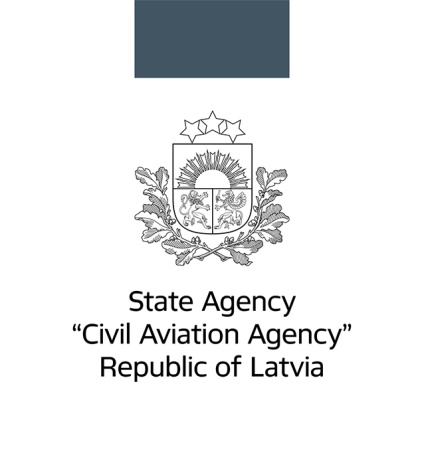 SMS 145
Galvenās izmaiņas Section A
145.A.30 Personnel requirements
Accountable manager has a basic understanding of this Regulation (expected to cover 2018/1139 and 1321/2014), in particular new responsibilities to establish and promote safety policy (reference to 145.a.200(a)(2)). 
Nominate safety manager and compliance monitoring manager (reusing as possible and desired the quality system function) 
(ca): Person responsible for the safety management processes (‘safety manager’) is subject to approval of the competent authority pursuant article 145.A.85(a)(2). 
Nominated person or group of persons demonstrate a working knowledge of the changes in 1321/2014 as per this amendment and changes in the new MOE/procedures 
Procedure to change nominated persons may remove the use of the ‘EASA Form 4’ that is no longer necessary 
(e): Organisation to establish and control the competency of the safety manager as well as to include in the competence for all personnel an understanding of the application of safety management principles. 
Procedure for airworthiness review under reference to new number 145.A.37
2022. gada augusts, Rīga Latvia
SMS 145
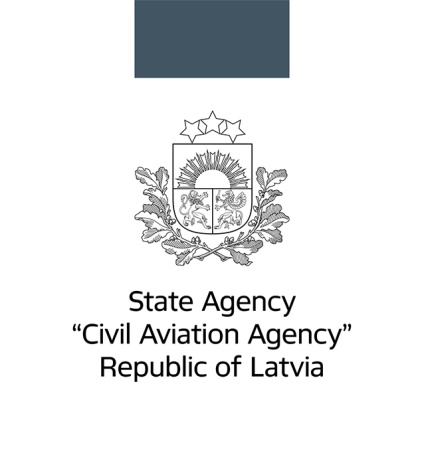 SMS 145
Galvenās izmaiņas Section A

145.A.35 Certifying staff and support staff 	
(a) to (c) no change 
(d) to (f) re-wording to emphasize up-to-date knowledge based on recurrent training and to include safety management 
(g) and (h) no change 
(i) reworded to account for nominated group of persons instead of single person 
Former (j) requirement to maintain a record of all certifying and support staff is covered by new 145.A.55(d). 
All subsequent requirements are changing letter and 145.A.35 (o) is removed 	
	 Training on safety management that can be accomplished through 145.A.30
2022. gada augusts, Rīga Latvia
SMS 145
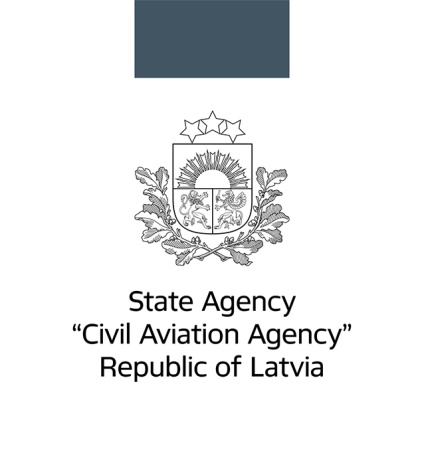 SMS 145
Galvenās izmaiņas Section A


	 145.A.36 Records of airworthiness review staff is removed. 	 Refer to 145.A.55(d)
2022. gada augusts, Rīga Latvia
SMS 145
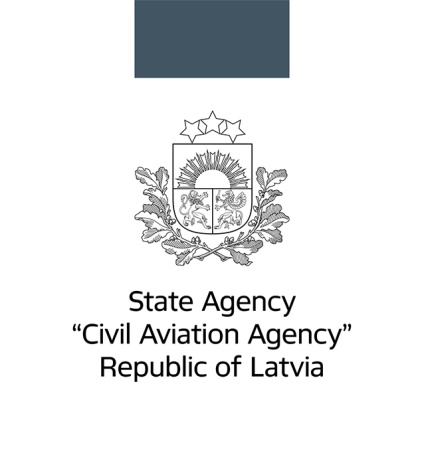 SMS 145
Galvenās izmaiņas Section A
	 145.A.37 Airworthiness review staff 	 
Introduced as new number but the content is equivalent to former 145.A.30(k)
 Editorial changes to the MOE and the procedures may be needed due to new numbering 
Eligibility criteria for sailplanes and balloons are relaxed 
Requirement removed for AR staff to be independent from the continuing airworthiness management process of the aircraft being reviewed
2022. gada augusts Rīga Latvia
SMS 145
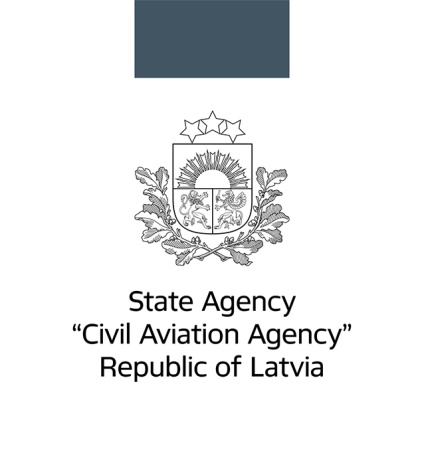 SMS 145
Galvenās izmaiņas Section A
145.A.45 Maintenance data 	
(a) Editorial change including change of reference (old 145.A.55(c) equivalent to 145.A.55(a)(3) 
(b) No change 
(c) Detected inaccurate, incomplete or ambiguous maintenance is also recorded as part of the internal safety reporting scheme (referred to in point 145.A.202) 
(d) editorial 
(e) added that also long maintenance tasks shall be transcribed onto the work cards or worksheets 	
	In case of non-compliance with paragraph 145.A.45(c) in respect to notification to the author an oversight finding should be raised
2022. gada augusts, Rīga Latvia
SMS 145
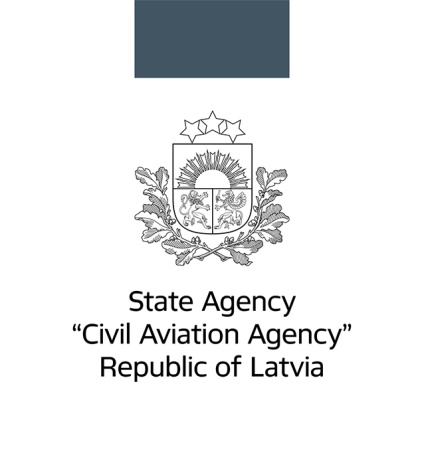 SMS 145
Galvenās izmaiņas Section A

145.A.47 Production planning 	
(a) no change 
(b) planning shall take into account the human performance, including the threat of fatigue, as part of the management system 
(c) no change 
(d) new: The organisation shall ensure that aviation safety hazards associated with external working teams carrying out maintenance at the organisation’s facilities are considered by the organisation’s management system.’ 	
The organisation should amend current exposition and procedures to account for the changes in this requirement
2022. gada augusts, Rīga Latvia
SMS 145
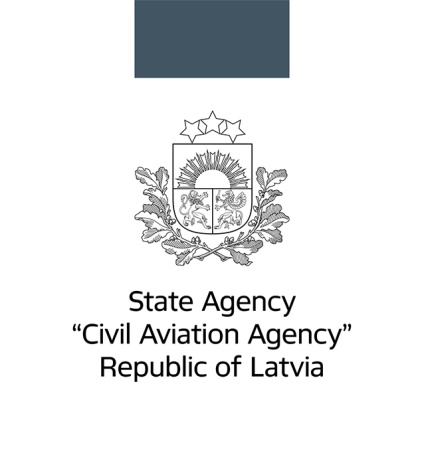 SMS 145
Galvenās izmaiņas Section A

145.A.48 Performance of maintenance 
(a) containing former 145.A.80 
(b) new: The organisation shall be responsible for the maintenance that is performed within the scope of its approval. 
(c) (1) to (4) are covering former 145 (a) to (d) 
(c) (5) new: referring to M(L).A.403(b) for assessment of aircraft defects 	
Despite the new points and numbers, there are not potential transition findings with the changes. In case of non-compliance with 145.A.48, an oversight finding should be raised 
Editorial updates to the MOE and the procedures may be needed due to the changes
2022. gada augusts, Rīga Latvia
SMS 145
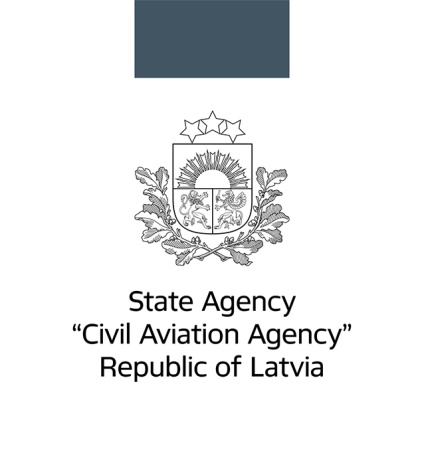 SMS 145
Galvenās izmaiņas Section A
	145.A.50 Certification of maintenance 
(a) change to emphasize that the verification is performed by the certifying staff issuing the CRS 
(b) no change 
(c) ‘aircraft operator’ is replaced by ‘person or organisation responsible for the aircraft continuing airworthiness’ 
(d) change to clarify that CRS is issued by appropriately authorised certifying staff on behalf of the organisation. ‘required maintenance’ is replaced by ‘maintenance that was ordered’ 
(g) no change 
(f) editorial changes
2022. gada augusts, Rīga Latvia
SMS 145
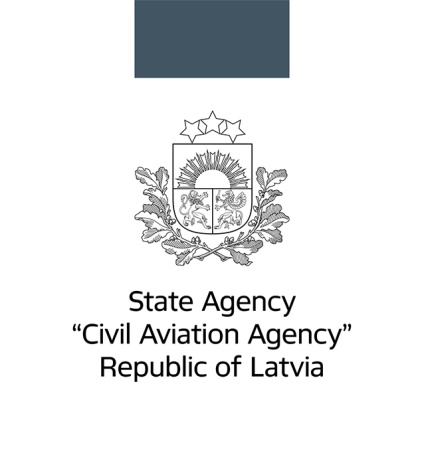 SMS 145
Galvenās izmaiņas Section A
145.A.55 Record-keeping 	
Previous title: ‘Maintenance and airworthiness review records’ 
(a) Maintenance records: (a)(1) previously (a), (a)(2) previously (b), (a)(3) previously (c), (a)(4) previously (c)(3) 
(b) Airworthiness review records: (b)(1) previously under (a), (b)(2) previously under (c), (b)(3) previously under (c)(3) 
(c) New: Management system, contracting and subcontracting records 
(d) Personnel records: (1)(i) new, (1)(ii) and (2) previously under 145.A.36, (3) previously 145.A.35(j), (4) only partially covered, (5) previously under 145.A.36 and 145.A.35(j) 
(e) New establishing the need of a record-keeping system 
(f) New establishing the need to document the format of the records 
(g) Previously under (c)(1) and (2) 
 Editorial updates to the MOE and the procedures may be needed due to the changes in references
2022. gada augusts, Rīga Latvia
SMS 145
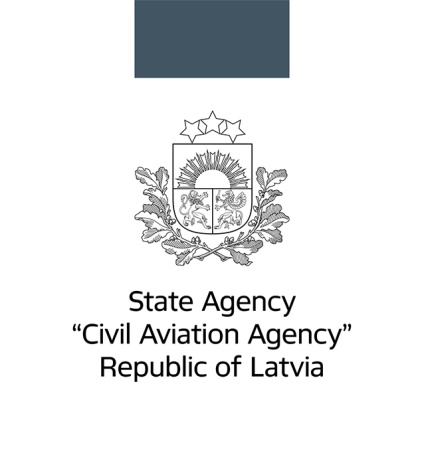 SMS 145
Galvenās izmaiņas Section A
145.A.60 Occurrence reporting 	
(a) New: establishing occurrence reporting as part of the management system and in compliance with regulations EU) No 376/2014 and (EU) 2018/1139. Previously partially covered. 
(b) reworded but previously under 145.A.60(a) 
(c) New: reporting such events to the person or organisation that is responsible for the continuing airworthiness of that aircraft 
(d) new: establishing the requirements for organisations that do not have their principal place of business in a Member State, establishing both initial mandatory reports and, where relevant, a follow-up report
2022. gada augusts, Rīga Latvia
SMS 145
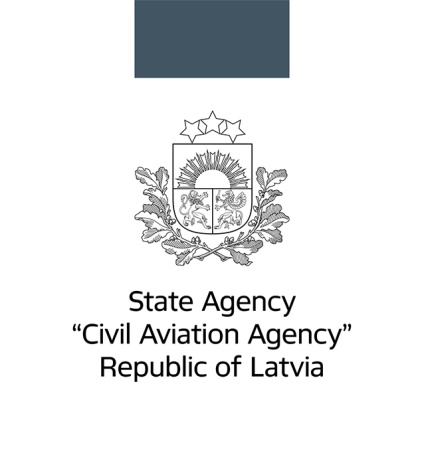 SMS 145
Galvenās izmaiņas Section A

	145.A.65 Maintenance procedures
 Previous title: ‘Safety and quality policy, maintenance procedures and quality system’ 
(a) safety and quality policy moved to 145.A.200(a)(2). reworded but previously under (b) 
(b) previously under (b)(1) and (b)(2) 
Former (c) related to quality system moved to requirement 145.A.200(ja)(6) 	
Editorial updates to the MOE and the procedures may be needed due to the changes in references
2022. gada augusts, Rīga Latvia
SMS 145
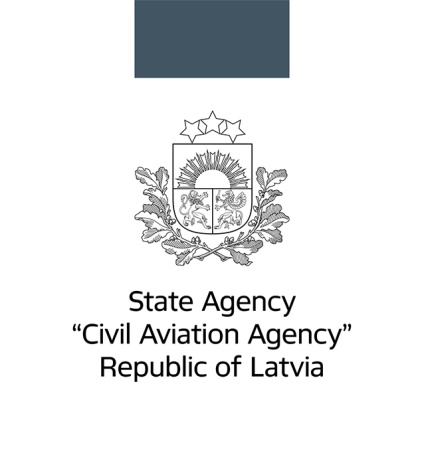 SMS 145
Galvenās izmaiņas Section A
145.A.70 Maintenance organisation exposition (MOE)
 (a)(1) no change 
(a)(2) New: safety policy and the related safety objectives 
(a)(3) to (5) include person(s) nominated under points 145.A.30 (c) and new (ca) and their responsibilities, organisation chart 
(a)(6) ‘scope of approval’ replaced by ‘scope of authorisation’ 
(a)(7) now including the system that is in place to plan the availability of staff 
(a)(8) facilities covering all approved locations 
(a)(9) added link to point 145.A.20 
(a)(10) procedure that sets out the scope of changes not requiring prior approval including notification 
(a)(11) editorial change 
(a)(12) generalised to the procedures specifying how the organisation ensures compliance with this Annex
2022. gada augusts, Rīga Latvia
SMS 145
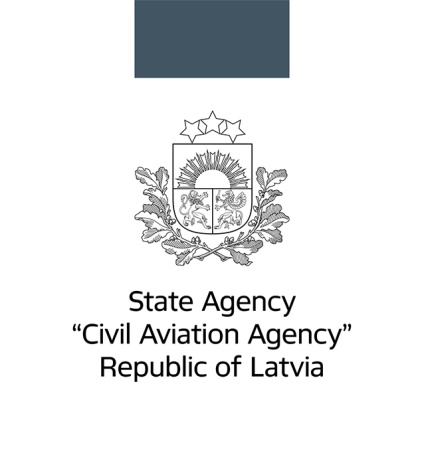 SMS 145
Galvenās izmaiņas Section A
145.A.70 Maintenance organisation exposition (MOE) cont.
(a)(13) added ‘regular’ to aircraft maintenance services 
(a)(14) no change 
(a)(15) generalised to all approved locations 
(a)(16) no change 
(a)(17) New: the list of the currently approved alternative means of compliance used by the organisation 
(b) and (c): (b) is reviewed to specify that the initial MOE is subject to competent authority approval. MOE update and approval process managed as per points (a)(10) and (a)(11). Changes listed in point 145.A.85(a) shall be approved by the competent authority. 
New: Organisation shall develop a procedure to comply with (c), where previously the ‘indirect approval procedure’ was optionally (‘may’).
2022. gada augusts, Rīga Latvia
SMS 145
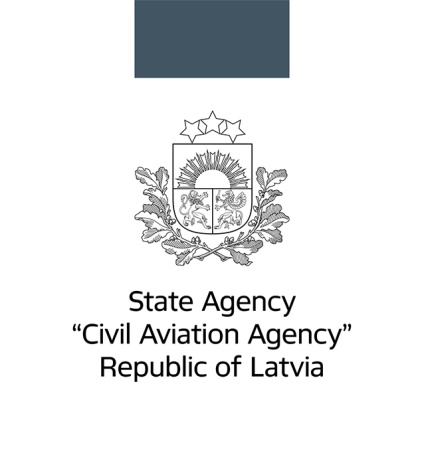 SMS 145
Galvenās izmaiņas Section A
145.A.70 Maintenance organisation exposition (MOE) cont.
The organisation should amend current exposition to account for all changes, requiring to address at least: 
• the statement signed by the accountable manager confirming work in accordance with the new Annex II as amended by 2021/1963 
• the safety policy (a)(2) 
• person(s) nominated under points 145.A.30 (c) and (ca) and their duties and responsibilities 
• new organisation chart 
• a general description of how the organisation ensures availability of staff (a)(7) 
• procedure defining the scope of changes not requiring prior approval and describing how such changes will be managed and notified (a)(10) and (11) 
• list of the approved locations and not only line stations in (a)(15) 
• list of the currently approved alternative means of compliance used by the organisation in (a)(17)
2022. gada augusts, Rīga Latvia
SMS 145
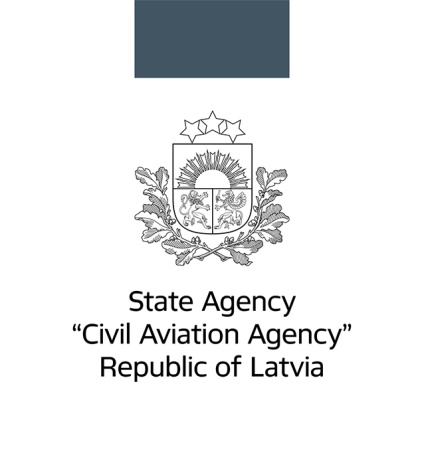 SMS 145
Galvenās izmaiņas Section A
145.A.70 Maintenance organisation exposition (MOE) cont.
MOE amendment for compliance with (a)(3), (a)(5), (10), (a)(11), (a)(17) and (c) has to be approved by the competent authority. In case the organisation already has an approved procedure for ‘indirect approval’, this continues to be applicable unless the NCA determined that the procedure is not meeting the requirements for the procedure changes not requiring prior approval. 
MOE amendment for other changes for compliance with new Part-145 procedures may be in scope of changes not requiring prior approval. 	
(a)(3) nominated persons;
(a)(5) accountability, responsibilities, org chart;
(a)(10) procedure for changes not requiring prior approval;
(a)(11) MOE amendment;
(a)(17) list of AltMOC
(c) approval of MOE
2022. gada augusts, Rīga Latvia
SMS 145
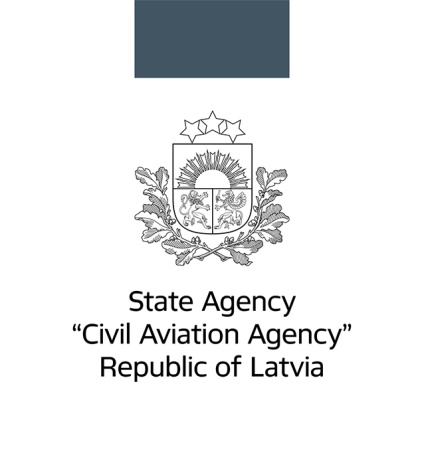 SMS 145
Galvenās izmaiņas Section A
145.A.75 Privileges of the organisation 	
(a) and (b) editorial changes 
(c) to (e): no change 
(f): point is only applicable to organisations with its principal place of business in one of the Member States (Airworthiness Review for ML aircraft)
2022. gada augusts, Rīga Latvia
SMS 145
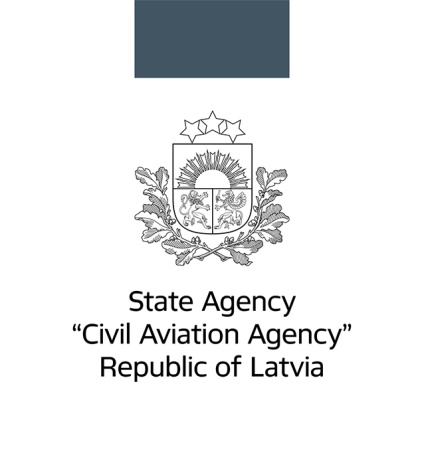 SMS 145
Galvenās izmaiņas Section A
145.A.80 deleted. The text is moved to 145.A.48 (a) 	

Editorial updates to the MOE and the procedures may be needed due to remove references to 145.A.80
2022. gada augusts, Rīga Latvia
SMS 145
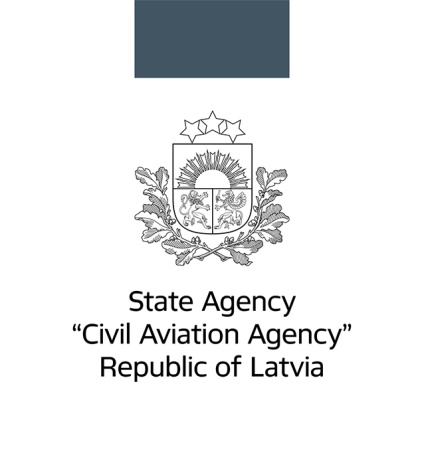 SMS 145
Galvenās izmaiņas Section A
145.A.85 Changes to the organisation 	
Content is mostly new with the following main changes: 
(a) establishing a list of changes that require prior approval by the competent authority. 
(b) establishing the process for changes that require prior approval by the competent authority 
(c) establishing the process for changes that do not require prior approval by the competent authority 	
As soon as the corresponding MOE procedures of 145.A.70(a)(10), (a)(11) and (c) are approved by the competent authority, the organisation may apply the procedure for changes not requiring prior approval.
2022. gada augusts, Rīga Latvia
SMS 145
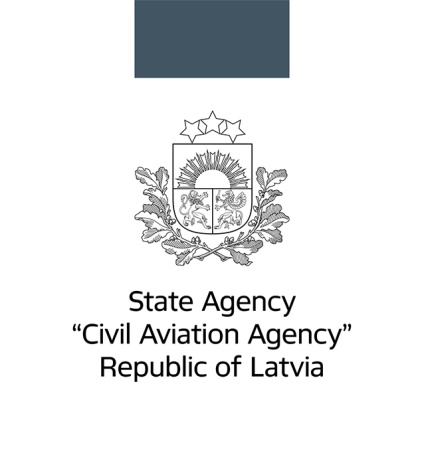 SMS 145
Galvenās izmaiņas Section A
145.A.90 Continued validity 	
(a)(1)to(3) editorial changes and adding compliance with Regulation (EU) 2018/1139. References to 145.B.350 and 145.A.140 
(b): added ‘without delay’ 	

Editorial updates to the MOE and the procedures may be needed to update relevant cross references
2022. gada augusts, Rīga Latvia
SMS 145
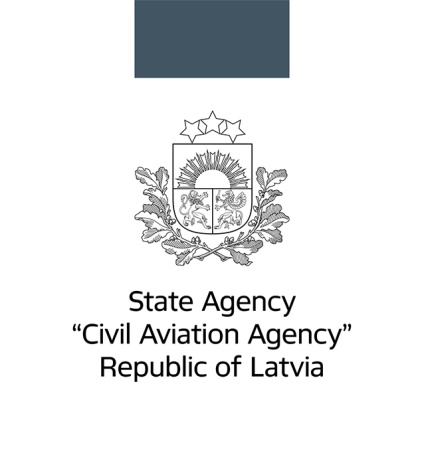 SMS 145
Galvenās izmaiņas Section A
145.A.95 Findings and observations 	
(a) Previously covered by 145.a.95(c). Added reference to point 145.B.350. 
(a)(1) new addressing the need to identify the root cause(s) of, and contributing factor(s) to, the non-compliance. 
(a)(2) and (a)(3) previously covered by 145.a.95(c). 
New It should be noted that the corrective action & implementation plan is subject to assessment and acceptance of the competent authority pursuant point 145.B.350(d). 
(b) new regarding the period agreed with that competent authority for the actions 
(c) new addressing the need to give due consideration to the observations in accordance with point 145.B.350(f) 	
(a)(2) would require the organisation to establish and implement procedures to submit the corrective action plan within the time frame granted and obtaining the acceptance of the competent authority
2022. gada augusts, Rīga Latvia
SMS 145
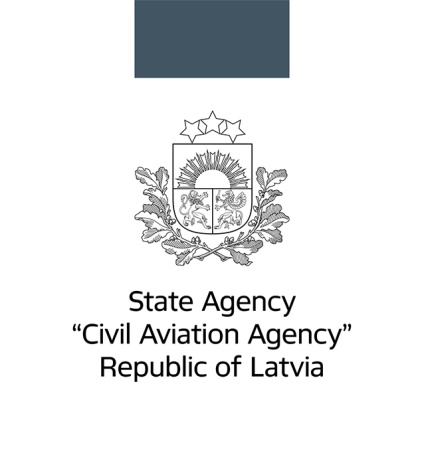 SMS 145
Galvenās izmaiņas Section A
145.A.120 Means of compliance

	New point establishing the criteria to use alternative means of compliance to establish compliance with this Regulation 	

A Procedure for alternative means of compliance that is acceptable to the competent authority is needed.
2022. gada augusts, Rīga Latvia
SMS 145
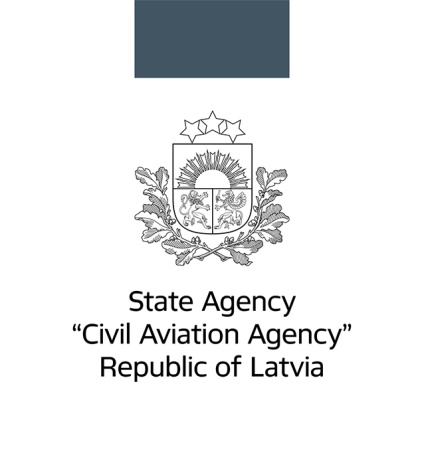 SMS 145
Galvenās izmaiņas Section A

145.A.140 Access 	
Access to any facility covered by 145.A.90(a)(2), but now extended to any aircraft, document, records, data, procedures or to any other material and both to the competent authority defined in point 145.1 and to the authority performing the oversight tasks in accordance with point 145.B.300(d). 	

Editorial updates to the MOE and the procedures to update the relevant cross references.
2022. gada augusts, Rīga Latvia
SMS 145
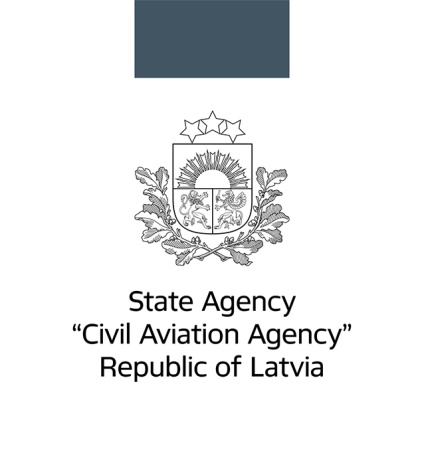 SMS 145
Galvenās izmaiņas Section A

145.A.155 Immediate reaction to a safety problem 
	
145.A.155 add a new requirement to implement any safety measures mandated by the competent authority and any relevant mandatory safety information issued by the Agency. 	

	Linked with MOE
2022. gada augusts, Rīga Latvia
SMS 145
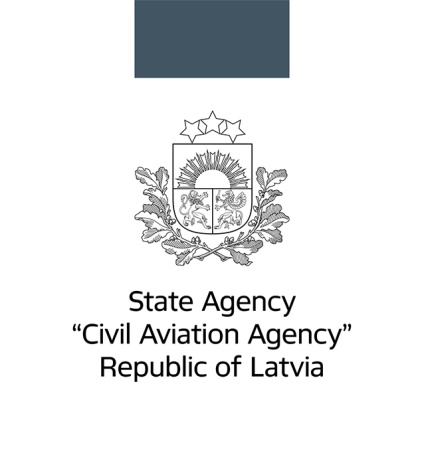 SMS 145
Galvenās izmaiņas Section A
145.A.200 Management system 	
Requirement introducing novelties 
(a)(1) and (a)(2) was previously 145.A.65(a) 
(a)(6) was previously 145.A.65(c) 
(b) is new (collection errors, hazards)
(c) is new but could already be in place (evaluation, information of (b))	
The organisation should amend current exposition quality system procedure to account for 145.A.200 and 145.A.202. Main novelties are: 
• 145.A.200(a)(2): Safety policy and related safety objectives. 
• 145.A.200(a)(3): identification of aviation safety hazards and management of associated risks. 
• 145.A.200(a)(4): safety promotion 
• 145.A.200(a)(5): documentation of all management system key processes.
2022. gada augusts, Rīga Latvia
SMS 145
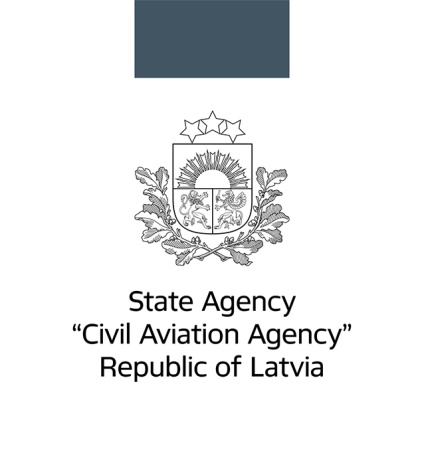 SMS 145
Galvenās izmaiņas Section A
145.A.202 Internal safety reporting scheme 	

Previously partly under 145.A.60(b). 
A new 145.A.202 Internal safety reporting scheme is added to establish an internal reporting scheme supporting the organisation’s hazard identification and safety risk management processes and fostering its safety culture 	
The internal reporting scheme shall also be accessible to organisations (i.e. sub-contractors) working under the management system. It also forms the basis for establishing mandatory and voluntary occurrence reporting as required by Regulation (EU) No 376/2014. 
The organisation should amend its procedures to account for 145.A.202
2022. gada augusts, Rīga Latvia
SMS 145
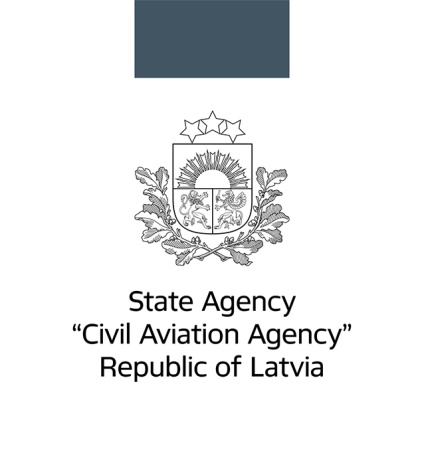 SMS 145
Galvenās izmaiņas Section A

145.A.205 Contracting and subcontracting 	
	A new 145.A.205 Contracting and subcontracting is added to clarify the responsibility of the Part-145 organisation to ensure that any contracting or subcontracting complies with applicable requirements. 
Note that provisions for subcontracting where previously in AMC 145.A.75(b). 	
The organisation should amend current exposition to account for 145.A.205. 
In case of non-compliance with previous existing requirements (e.g. 145.A.75(b)), an oversight finding should be raised
2022. gada augusts, Rīga Latvia
SMS 145
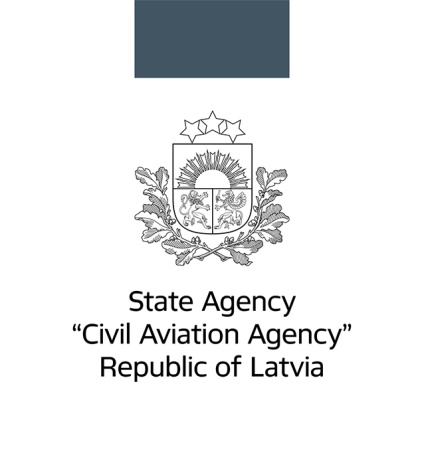 SMS 145
Galvenās izmaiņas kompetentajā iestādē (CAA) Section B

145.B.005 Scope 	
Iepriekš 145.B.01 
Nav ietekmes	

145.B.115 Oversight documentation
Iepriekš 145.B.10 	
Jauna prasība
 145.B.125 Information to the Agency 	
145.B.135 Immediate reaction to a safety problem
2022. gada augusts, Rīga Latvia
SMS 145
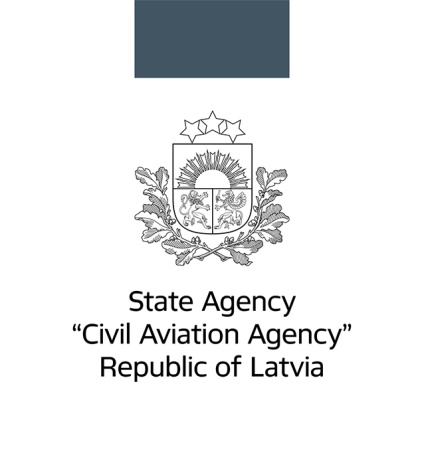 SMS 145
Galvenās izmaiņas kompetentajā iestādē (CAA) Section B
145.B.200 Management system 
145.B.200(a)(1) thru (3) where previously covered under 145.B.10 point 1 thru 4. 
(a) new requirements for 
• A system to plan availability of personnel (3) 
• Facilities (4) 
• compliance monitoring system including safety risk management process (5) 
• person responsible for the compliance monitoring function (6) 
(b) new appointment of persons for each field of activity 
(c) new mutual exchange of information 
(d) new availability of management system procedures for EASA 
This would require the NCA to implement a management system which includes safety risk management processes. 
It should be noted that the related AMC’s to 145.B.200 are more elaborated than the previous AMC’s to 145.B.10 and would require amongst others additional training and comprehensive knowledge of NCA inspectors on SMS and Management system assessments, human factors and human performance principles, and general familiarisation knowledge of aircraft type.
2022. gada augusts, Rīga Latvia
SMS 145
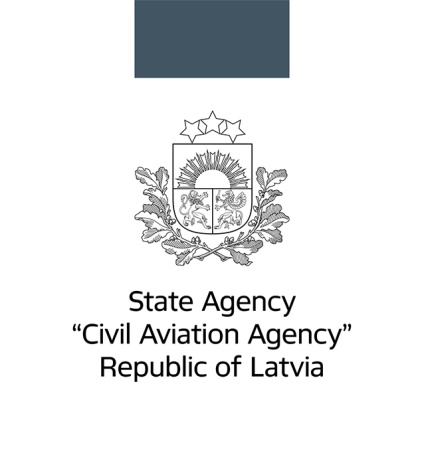 SMS 145
Galvenās izmaiņas kompetentajā iestādē (CAA) Section B

145.B.205  Allocation of tasks to qualified entities 	
New requirement for use of qualified entities although this was already allowed under article 69 of Regulation (EU) 2018/1139. 	

145.B.210 Changes in the management system 	
New requirement to keep management system up to date and to notify EASA of changes that affect the capability to perform its certification and oversight tasks.
2022. gada augusts, Rīga Latvia
SMS 145
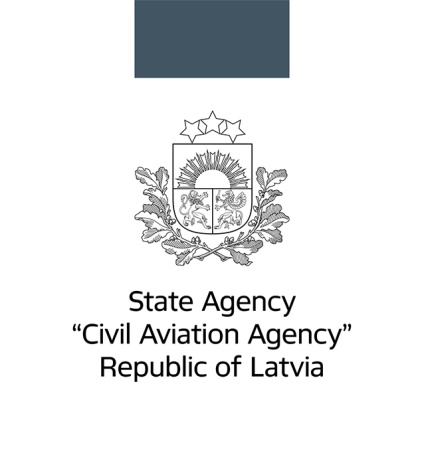 SMS 145
Galvenās izmaiņas kompetentajā iestādē (CAA) Section B

145.B.220 Record-keeping 	
Previously under 145.B.55 and 60. New under (a) 
(1) management system documents 
(2) training, qualification and authorisation of its personnel 
(3) allocation of tasks 
(5) alternative means of compliance 
(6) safety information 
(7) was previously under 145.B.60 
(b) new list of approved organisations 
(c) retention period was 4 years, now 5 years 
(d) new availability of records to other authorities and EASA
2022. gada augusts, Rīga Latvia
SMS 145
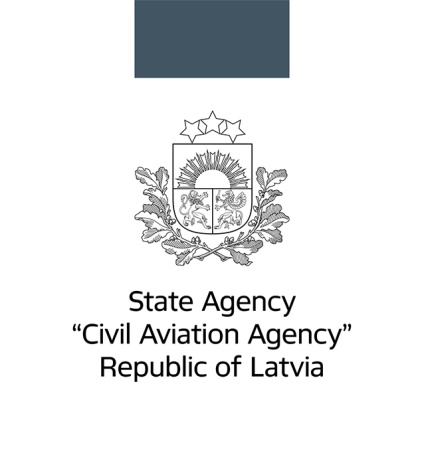 SMS 145
Galvenās izmaiņas kompetentajā iestādē (CAA) Section B

145.B.300 Oversight principles 	

	(a) thru (c) more prescriptive than previously under 145.B.20 and 145.B.30. 
(d) and (e) was previously under 145.B.15. (d) is less restrictive (‘may’ while previously ‘must’). (e) requires the authority to inform other authority in case oversight performed in another member state. 
(f) new (collect information)
2022. gada augusts, Rīga Latvia
SMS 145
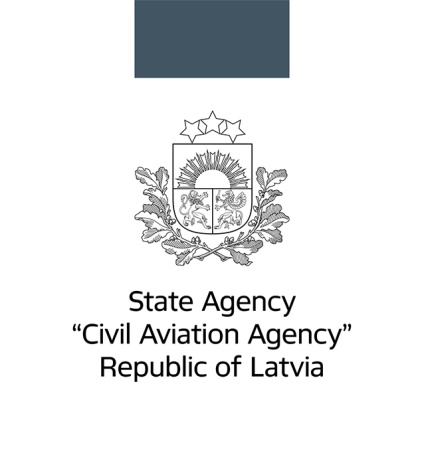 SMS 145
Galvenās izmaiņas kompetentajā iestādē (CAA) Section B

145.B.305 Oversight programme 	

(a), (b)(2), (c) and (f) where previously point 145.B.30. 
(b) new to take into account the size and complexity of the organisation for the oversight program, which need to include (as appropriate) management system assessments, process audits, sample product audits, samples of airworthiness reviews, unannounced inspections. 
(d) new possibility to extend oversight cycle to 36 months and 48 months 
(e) new reduction of oversight planning cycle 
(g) new although was previously under AMC 145.B.30 (2) item 3 	(continuation report)
2022. gada augusts, Rīga Latvia
SMS 145
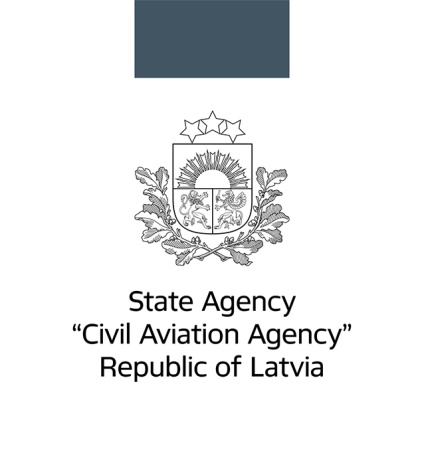 SMS 145
Galvenās izmaiņas kompetentajā iestādē (CAA) Section B

145.B.310 Initial certification procedure 	
(a) was covered under 145.B.20-3 
(b) was covered under 145.B.20-4 
(c) was covered under 145.B.20-6 
(d) was covered under 145.B.20-5 and 7 
(e)(1) & (2) were covered under 145.B.25-1 
(f) was covered under 145.B.25-3 
(g) was covered under 145.B.25-2 
(h) new requirement to verify and approve the MOE procedure to implement changes without prior approval. This was previously a possibility (’may’) under 145.A.70(c) and 145B.40-2.
2022. gada augusts, Rīga Latvia
SMS 145
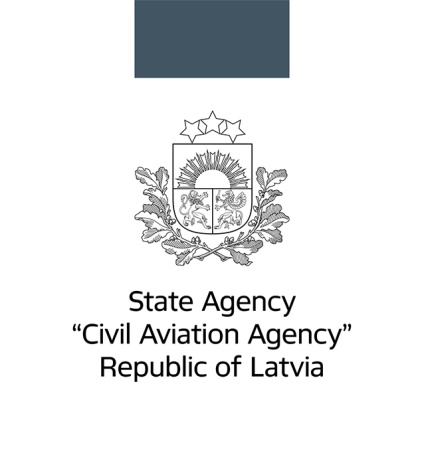 SMS 145
Galvenās izmaiņas kompetentajā iestādē (CAA) Section B

145.B.330 Changes – organisations 	

(a) was previously under 145.B.35-1 
(b) was previously under 145.B.35-2 
(c) was previously under 145.B.35-1 and 145.B.40-1 
(d) new requirement for NCA to consider the need to suspend/limit the certificate in case that organisation implemented a change require prior approval without having received the approval
2022. gada augusts, Rīga Latvia
SMS 145
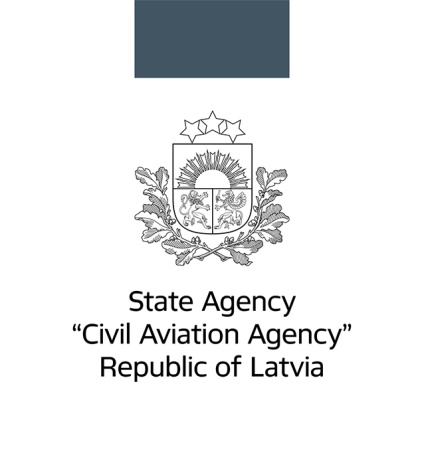 SMS 145
Galvenās izmaiņas kompetentajā iestādē (CAA) Section B

145.B.350 Findings and corrective actions; observations 	

(a) new requirement to have a system to analyse findings for their safety significance. 
(b) was previously under 145.B.50(a)1 and includes some specific cases for level 1 findings 
(c) was previously under 145.B.50(a)2 
(d) new requirement for the NCA to assess and accept the corrective action plan 
(e) new requirement to inform other NCA’s and/or EASA in case findings affect an organisation outside its own member state 
(f) new requirement that NCA may issue observations. Note: there is no equivalent CAMO.B.350 requirement.
2022. gada augusts, Rīga Latvia
SMS 145
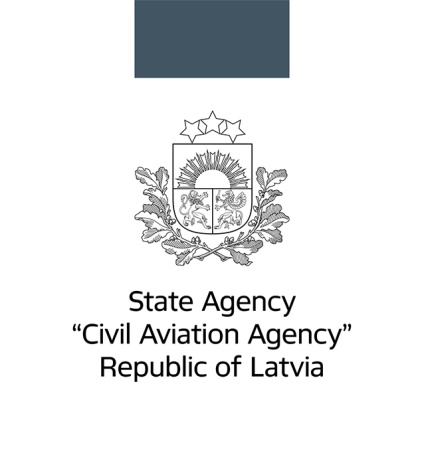 SMS 145
Galvenās izmaiņas kompetentajā iestādē (CAA) Section B

145.B.355 Suspension, limitation and revocation 	

(a) and (b) where previously under 145.B.45(a) and (b) 
(c) new requirement that the NCA shall suspend or limit in whole or in part a certificate if unforeseeable circumstances outside the control of the competent authority prevent its inspectors from discharging their oversight responsibilities over the oversight planning cycle.
2022. gada augusts, Rīga Latvia
SMS 145
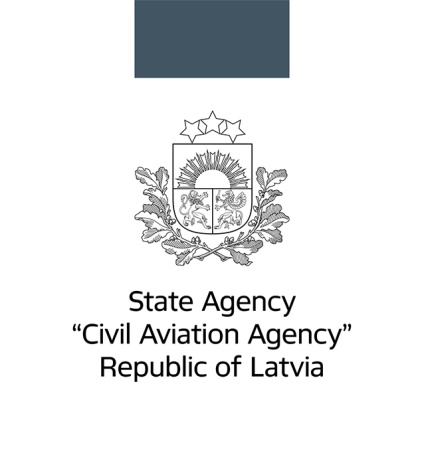 SMS 145
Pārejas perioda nosacījumi:
Sertifikāti, kas izsniegti līdz 2022. gada 2. decembrim paliek spēkā
No 2022. gada 2. decembra, organizāciju uzraudzība tiek veikta atbilstoši jaunajiem nosacījumiem
Esošām organizācijām atšķirības starp veco un jauno regulu prasībām ir jānovērš līdz 2024. gada 2. decembrim
Veicot organizāciju auditu pēc 2022. gada 2. decembra, organizācijām, kas vēl nebūs ieviesušas jaunās prasības, tiks izvirzīta 2. līmeņa pārejas perioda neatbilstība, ar novēršanas termiņu līdz 2024. gada 2. decembrim (Jāņem vērā, ka organizācijām, kas nebūs ieviesušas jaunās prasības, neatbilstība jaunajai regulai būs tik un tā, neatkarīgi no tā, vai tā ir formāli nodefinēta vai nav.)
2022. gada augusts, Rīga Latvia
SMS 145
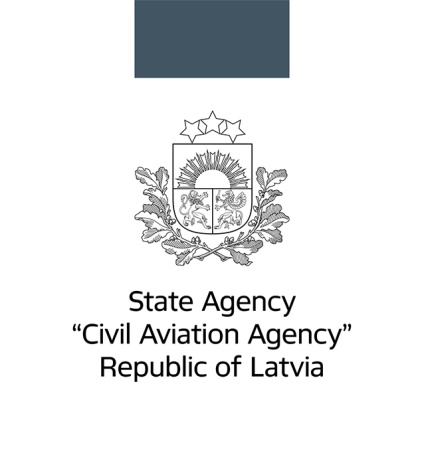 SMS 145
Pārejas perioda nosacījumi (2):
Jauno prasību ieviešanas formāla apstiprināšana notiek kā izmaiņu apstiprināšana organizāciju darbībā
Kad organizācija ir ieviesusi visas jaunās prasības, tā iesniedz CAA pieteikumu izmaiņu apstiprināšanai (EASA Form 2), kā iemeslu norādot: “Izmaiņas, kas saistītas ar drošuma pārvaldības sistēmas (SMS) ieviešanu, atbilstoši regulas (ES) 2021/1963 nosacījumiem” (change for SMS implementation i.a.w. Regulation (EU) 2021/1963)
Ja organizācijai ir formāli noteiktas pārejas perioda neatbilstības, tad pieteikumam pievieno aizpildītu neatbilstības novēršanas veidlapu
CAA veic organizāciju auditu par izmaiņām organizācijā un noformē EASA Form 6
Ja nemainās apstiprinājuma apjoms, tad apstiprinājuma sertifikāts netiek mainīts. Saglabājas iepriekšējais uzraudzības cikls.
2022. gada augusts, Rīga Latvia
SMS 145
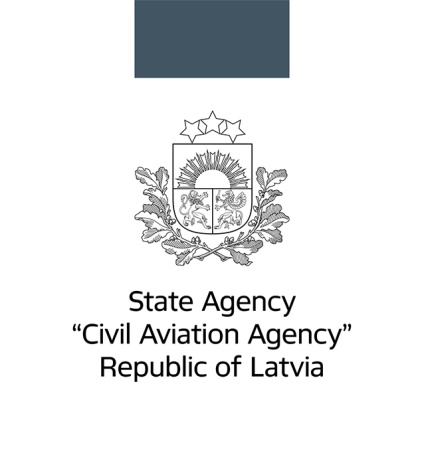 SMS 145
Paldies par uzmanību.
Veiksmi jauno prasību ieviešanā
2022. gada augusts, Rīga Latvia
SMS 145